СП «Детский сад № 2»ГБОУ СОШ №2 «ОЦ» с. Большая Черниговка
Дорожные Знаки


Электронное интерактивное дидактическое пособие для детей подготовительной группы






Воспитатель Захаркина Л.В,





2013 г.
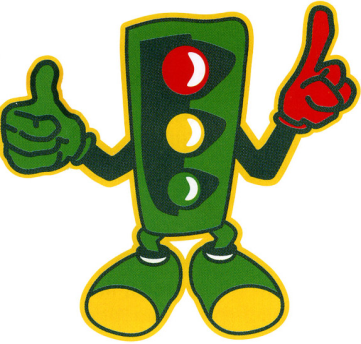 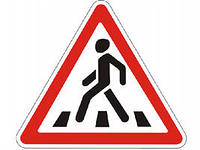 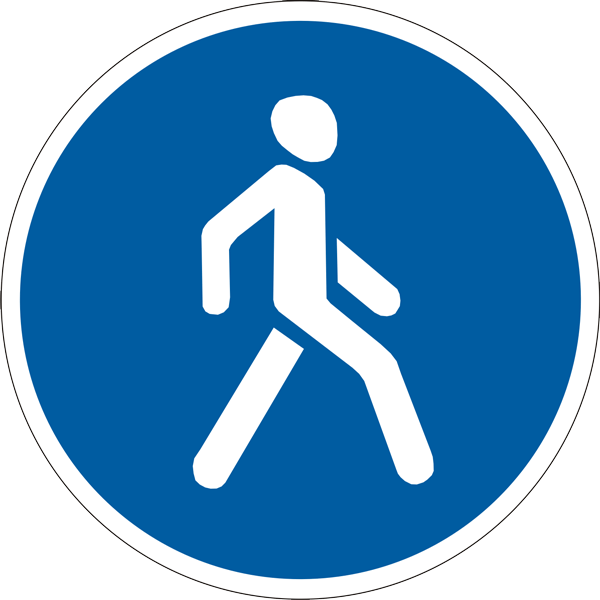 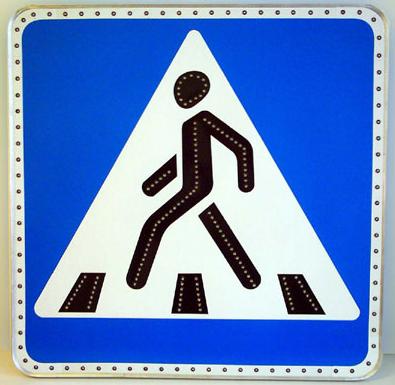 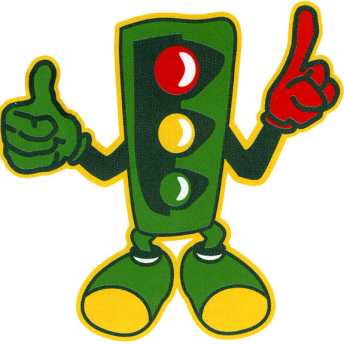 Переходи дорогу только по пешеходному переходу !
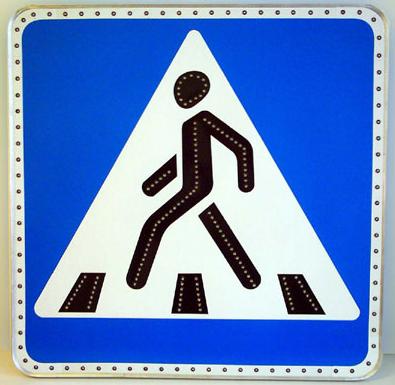 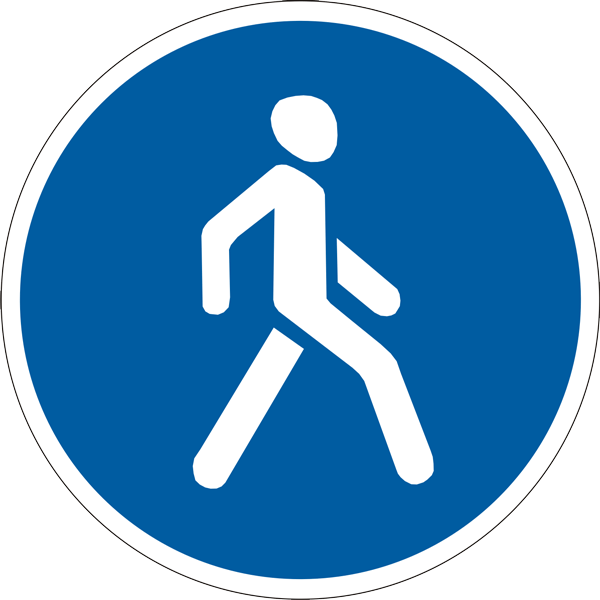 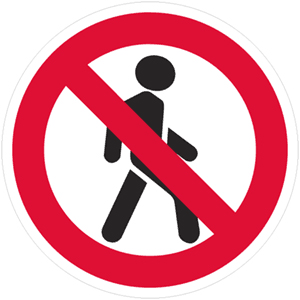 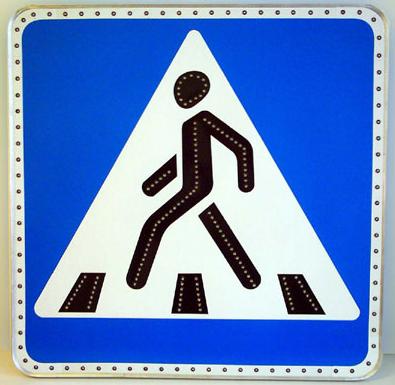 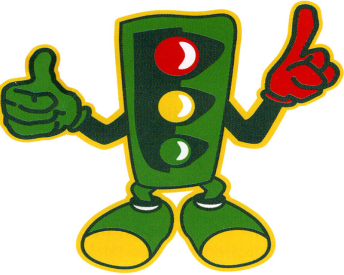 Не переходи дорогу в неположенном месте !
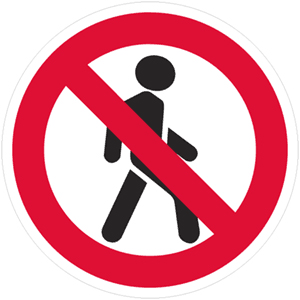 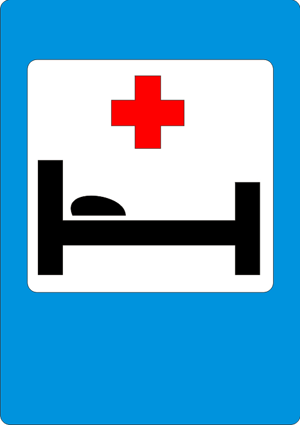 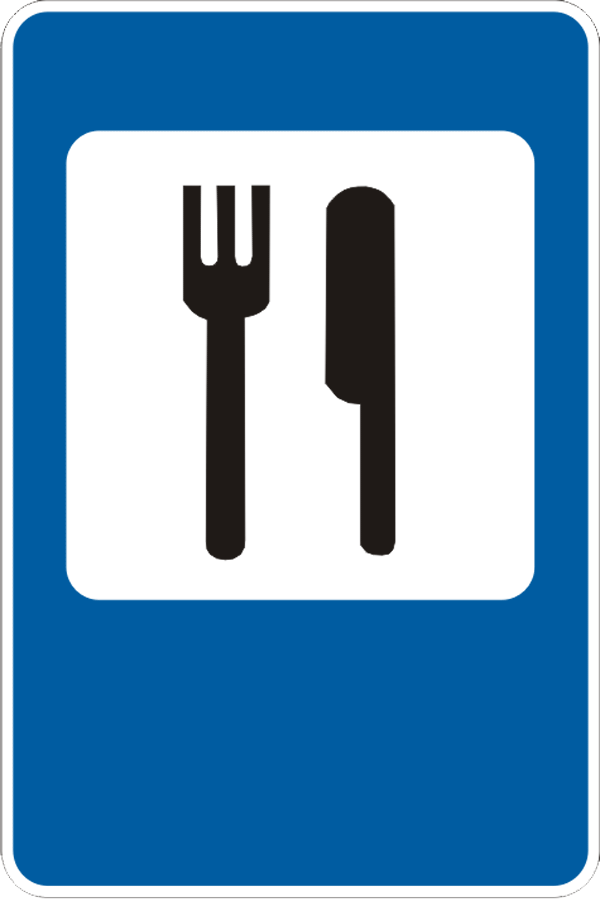 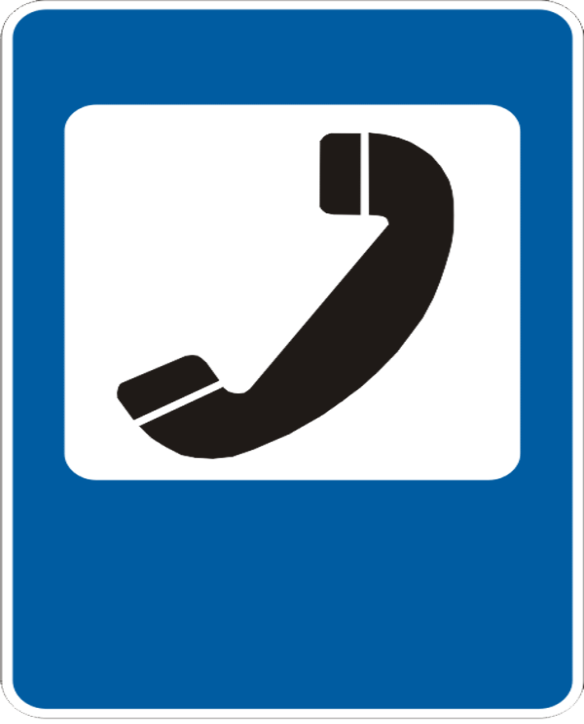 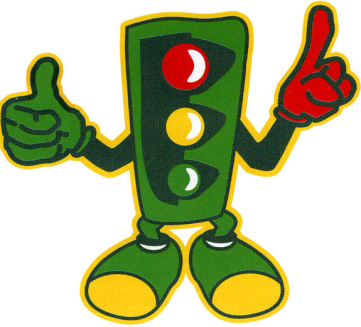 Во время пути нужно принимать пищу только в специально отведённом для месте!
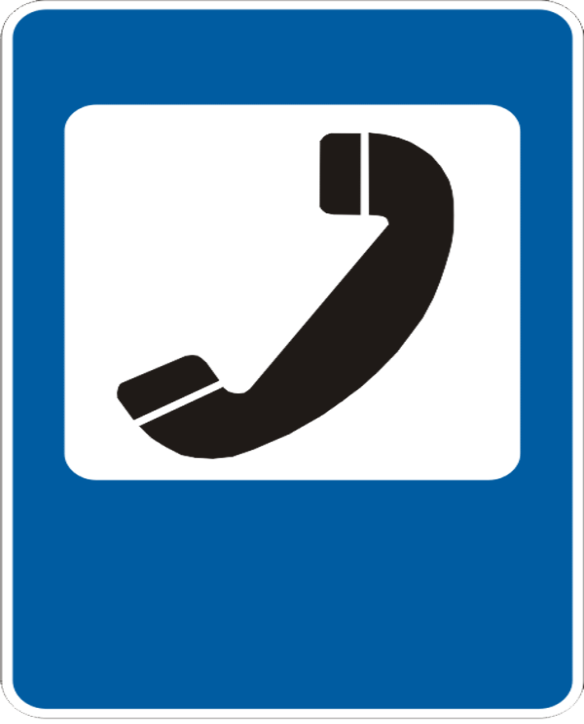 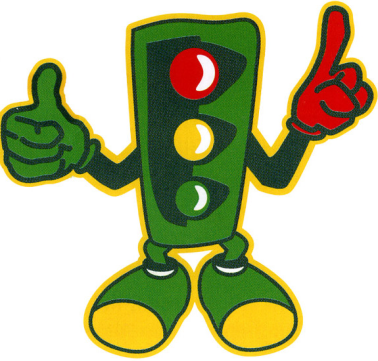 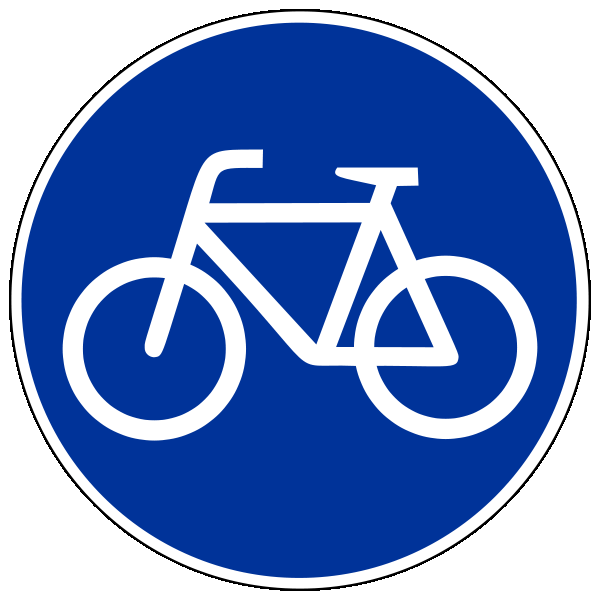 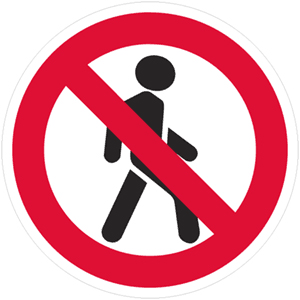 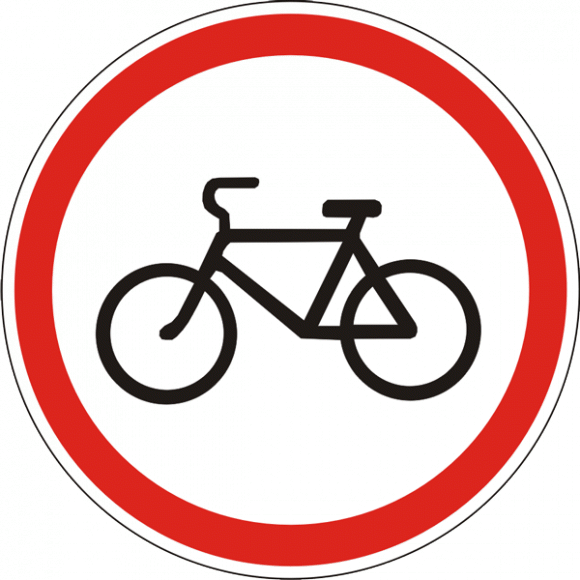 Катайся на велосипеде там, где стоит разрешающий знак!
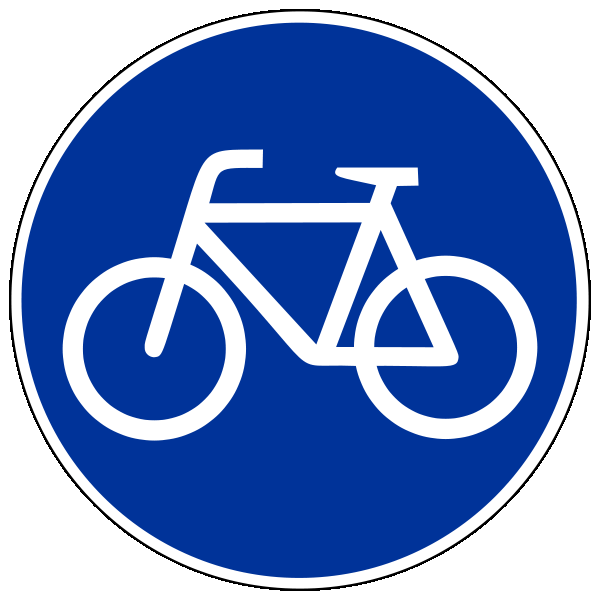 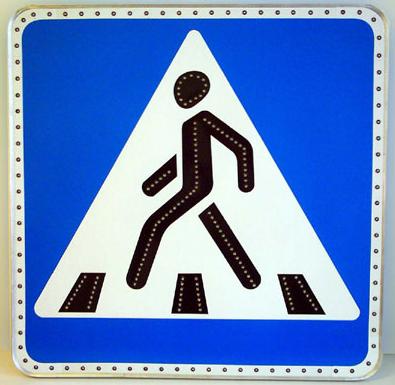 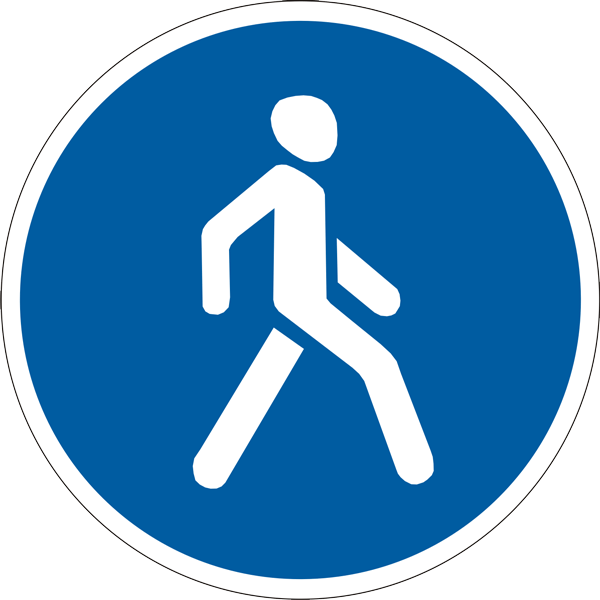 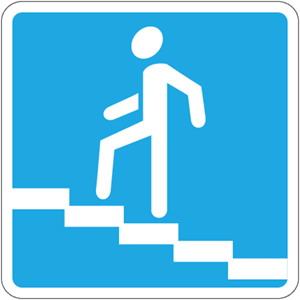 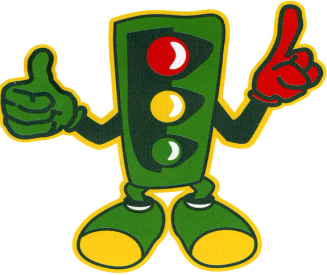 На участках, где активное движений ищи знак «Пешеходная дорожка»!
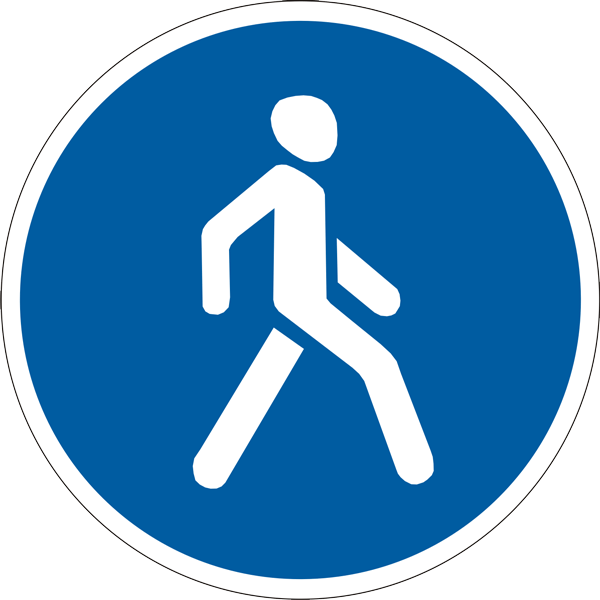 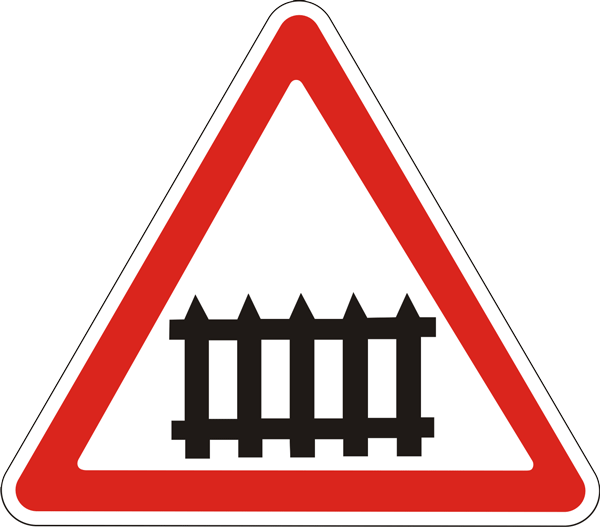 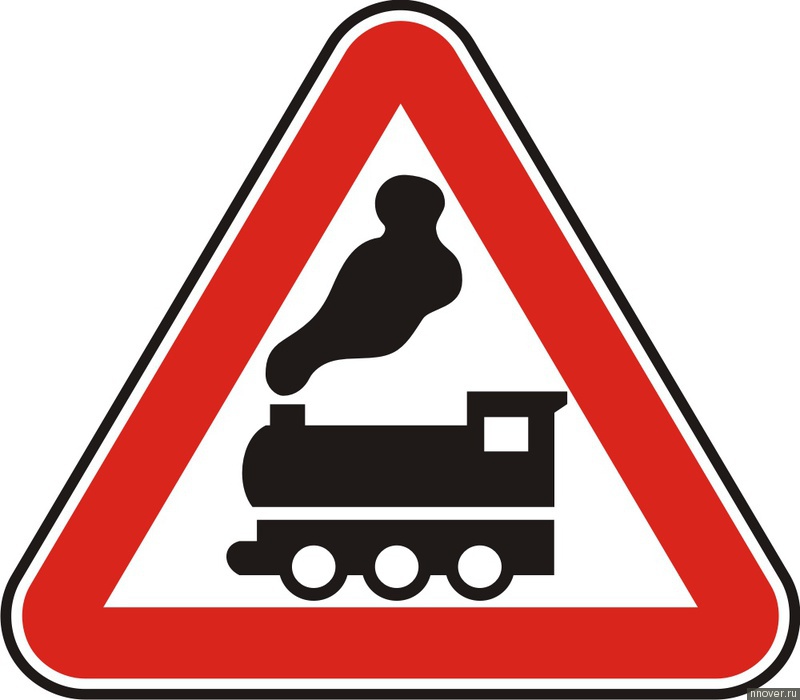 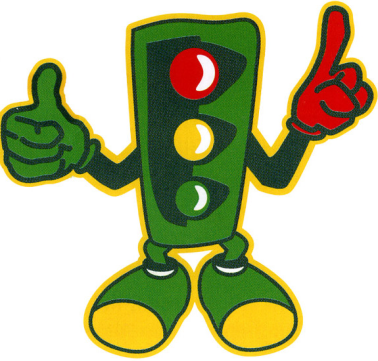 Подъезжая к железнодорожному переезду, будь внимателен: поезд мчится с огромной скоростью!
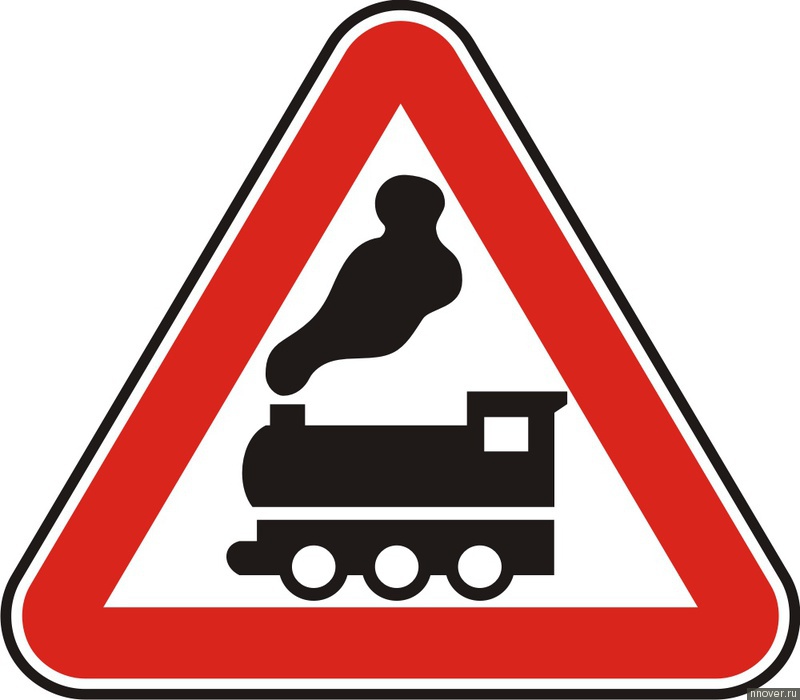 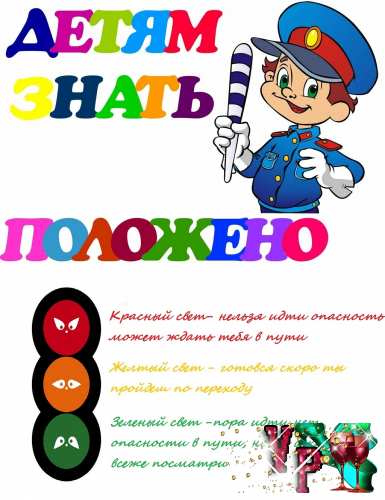